Færre langtidskomplikationer efter trombolyse
Thorkild Terkelsen, cand.med.
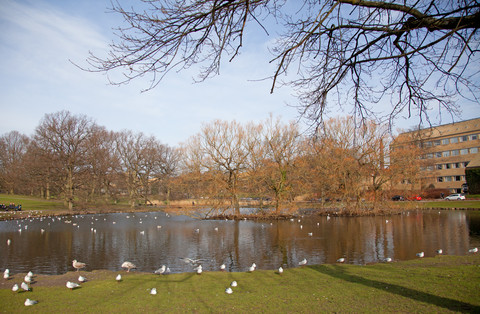 Et samarbejde mellem
Klinisk Epidemiolisk Afdeling, AUH
Dansk Stroke Center, AUH
De danske trombolyseafdelinger
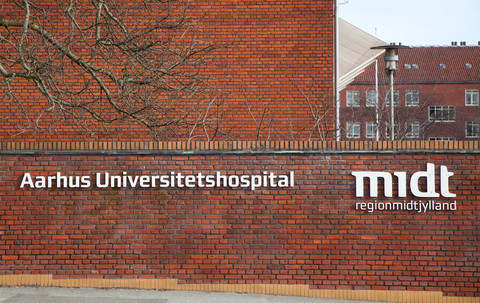 Har trombolyse i Danmark i perioden 2004 til 2011 påvirket
Hospitalsindlæggelse?

Sengedagsforbrug?

Langtidskomplikationer?
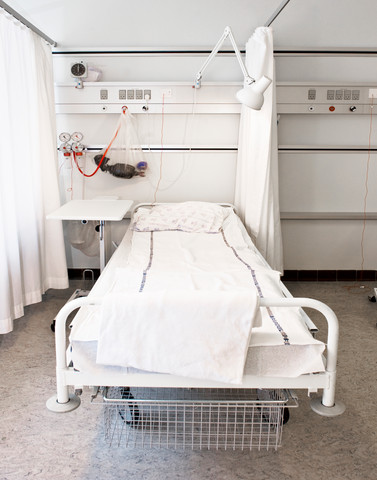 Studiet
Registerstudie for 2004 til 2011
Alle indlagte apopleksipatienter
1896 patienter
1896 patienter
Trombolyse                            Ingen trombolyse
Hospitalsindlæggelse
Sengedagsforbrug
Langtidskomplikationer
Lavere 5-års risiko for:
	- Hoftebrud (2,5 % mod 5,5 %)
	- Lungebetændelse (5,3 % mod 7,8 %)

Ikke signifikante forskelle for:
     blodprop i hjertet, blodprop i dybe vener,    
     urinvejsinfektion eller epilepsi
Konklusion
Trombolyse i Danmark i perioden 2004 til 2011:
Færre hospitalsindlagte patienter
Kortere hospitalsindlæggelser
Færre hoftebrud og lungebetændelser
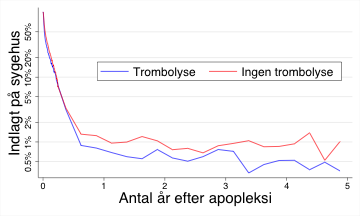 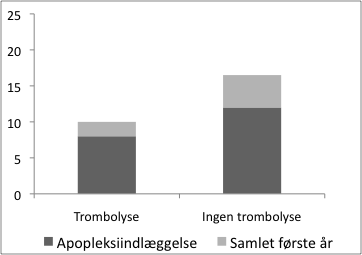 Tak til
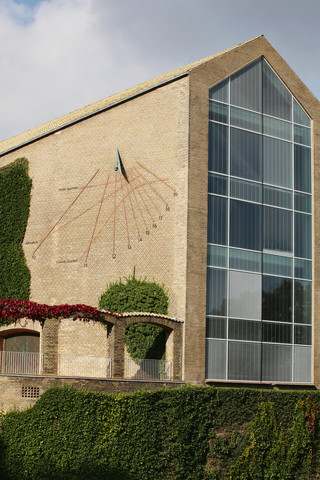 Søren Paaske Johnsen
Grethe Andersen
Marie Louise Schmitz
Claus Simonsen

De danske trombolyseafdelinger